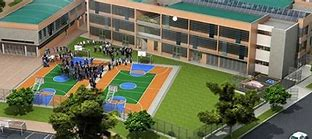 NOELIA GÓMEZ GÓMEZ.